Canadian 
evaluation group
IMT-2020 Evaluation Workshop
WP 5D Focus Meeting
Geneva, Switzerland
10th – 11th December 2019

www.IMT-CEG.ca
OverviewWork accomplished, future work
Methodology
Work accomplished
Work to be done
www.IMT-CEG.ca
10th - 11th Dec'19
www.IMT-CEG.ca
2
CEG – method of work
Work carried out in co-operative fashion
Technical co-ordinators (“Champions”) established for each of the 15 technical performance requirements, including link-budgets (private sector, government and academia) 
Each of these co-ordinators worked with the others to perform the evaluation
Specifically, the academia
Implemented their own simulators (independent platforms)
Collaborated to ensure calibration
Produced results independently to evaluate the 5-6 parameters by simulation
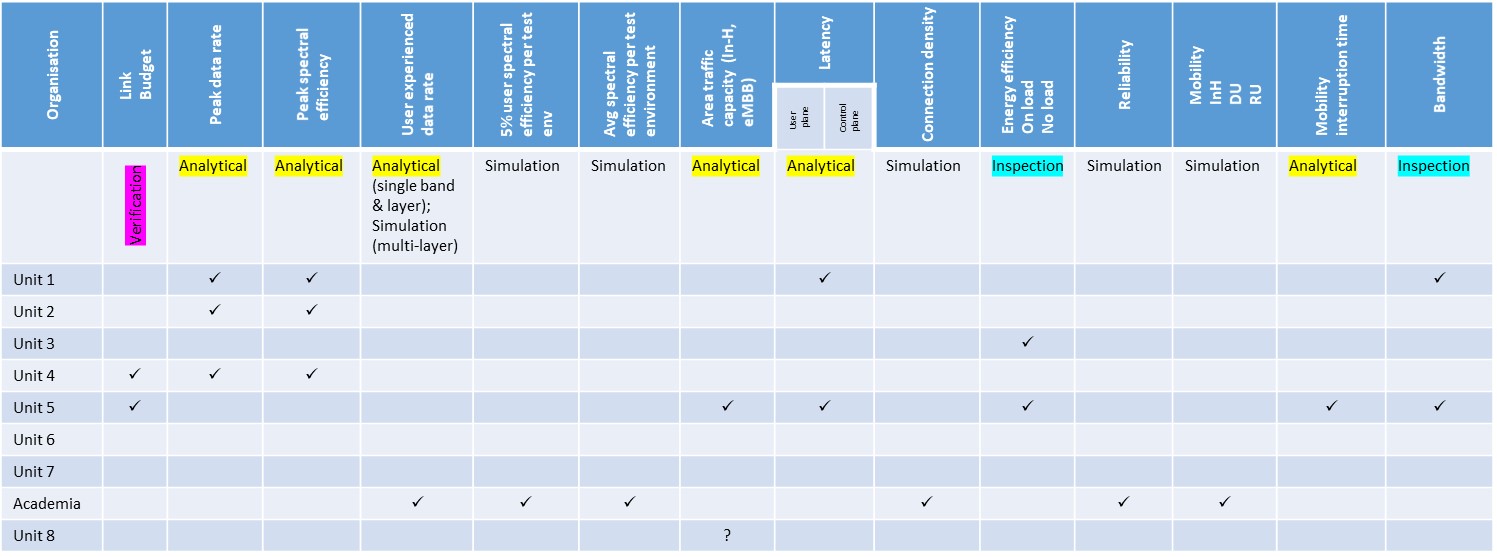 10th - 11th Dec'19
www.IMT-CEG.ca
3
CEG – work accomplished(as of December 2019)
www.IMT-CEG.ca
10th - 11th Dec'19
4
CEG – work accomplished #2(as of December 2019)
www.IMT-CEG.ca
10th - 11th Dec'19
5
CEG – work accomplished #3(parameters by simulation)
10th - 11th Dec'19
www.IMT-CEG.ca
6
CEG work accomplished #4
Other results are being processed
Inspection (spectrum and services)
Analysis (User-experienced data-rate, latency, etc.)
Simulation (Reliability)
Proponents: 3GPP and DECT/ETSI-Forum, Nufront?
Relatively small thing – WRC-19 – got in the way!
10th - 11th Dec'19
www.IMT-CEG.ca
7
CEG workplan(through the remainder of the evaluation period)
Note 1 – The CEG will evaluate both 
the SRIT and the RIT submitted by 
3GPP. It is the CEG’s understanding 
that such evaluation applies to the 
candidates from China and Korea, 
so no separate activity is foreseen 
on those two submissions.
Note 2 – Further, the CEG intends 
to evaluate the submissions from 
TSDSI and ETSI (TC DECT)/DECT 
FORUM (though in the case of the 
latter, it will be only the DECT 
component RIT, as the CEG’s 
assumption is that the 3GPP 
evaluation will apply to the 3GPP 
component).
Finally, time permitting, the CEG 
will also evaluate the candidate 
submission from Nufront.
10th - 11th Dec'19
www.IMT-CEG.ca
8